Vocational College for Hospitality and tourism Maribor
HEG SEMINAR 2024 – MARIBORINCLUSION AND DIVERSITY IN HOSPITALITY EDUCATION
SAVE THE DATE: 7 – 10 May 2024
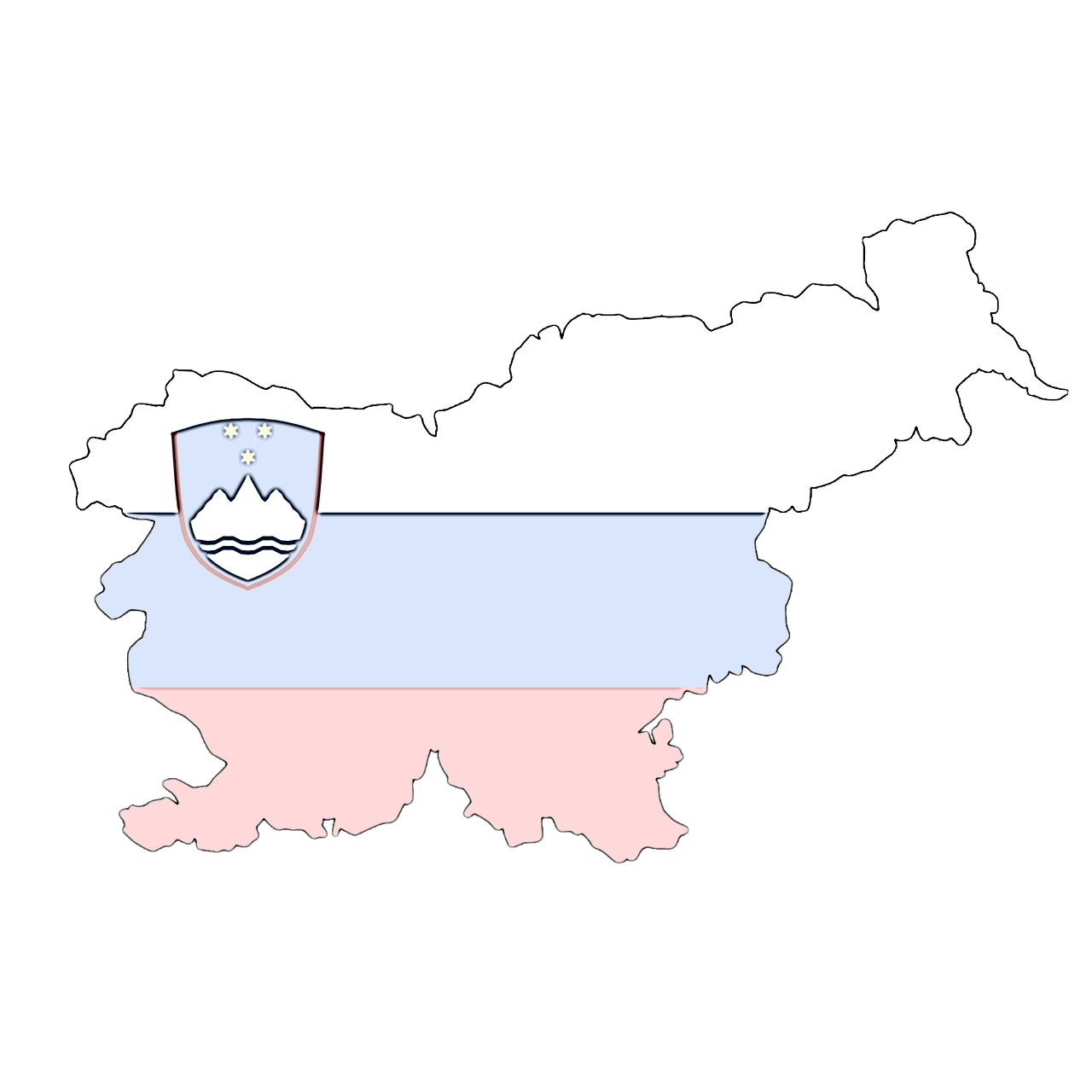 YOUR HOSTS – VSGT MARIBOR
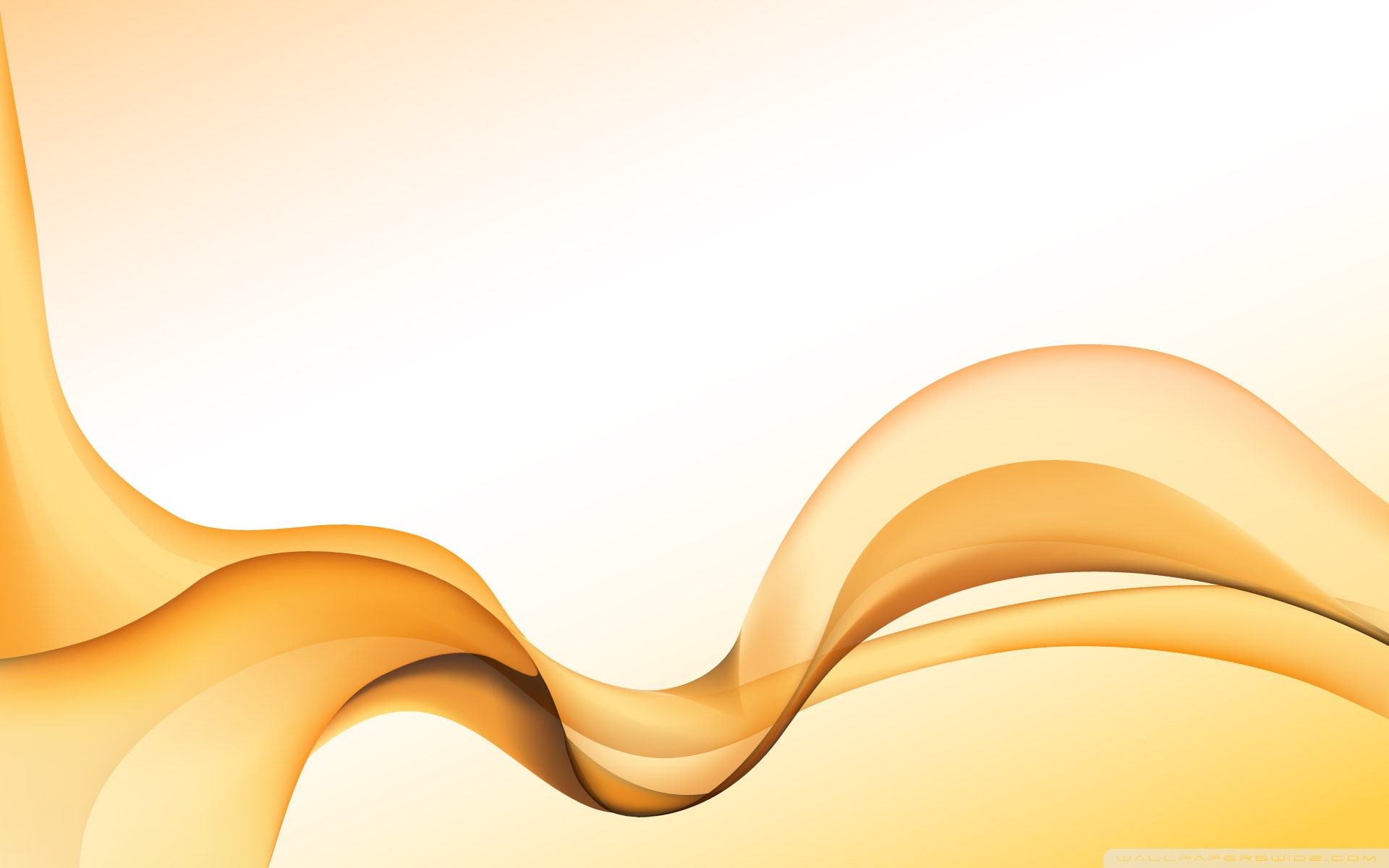 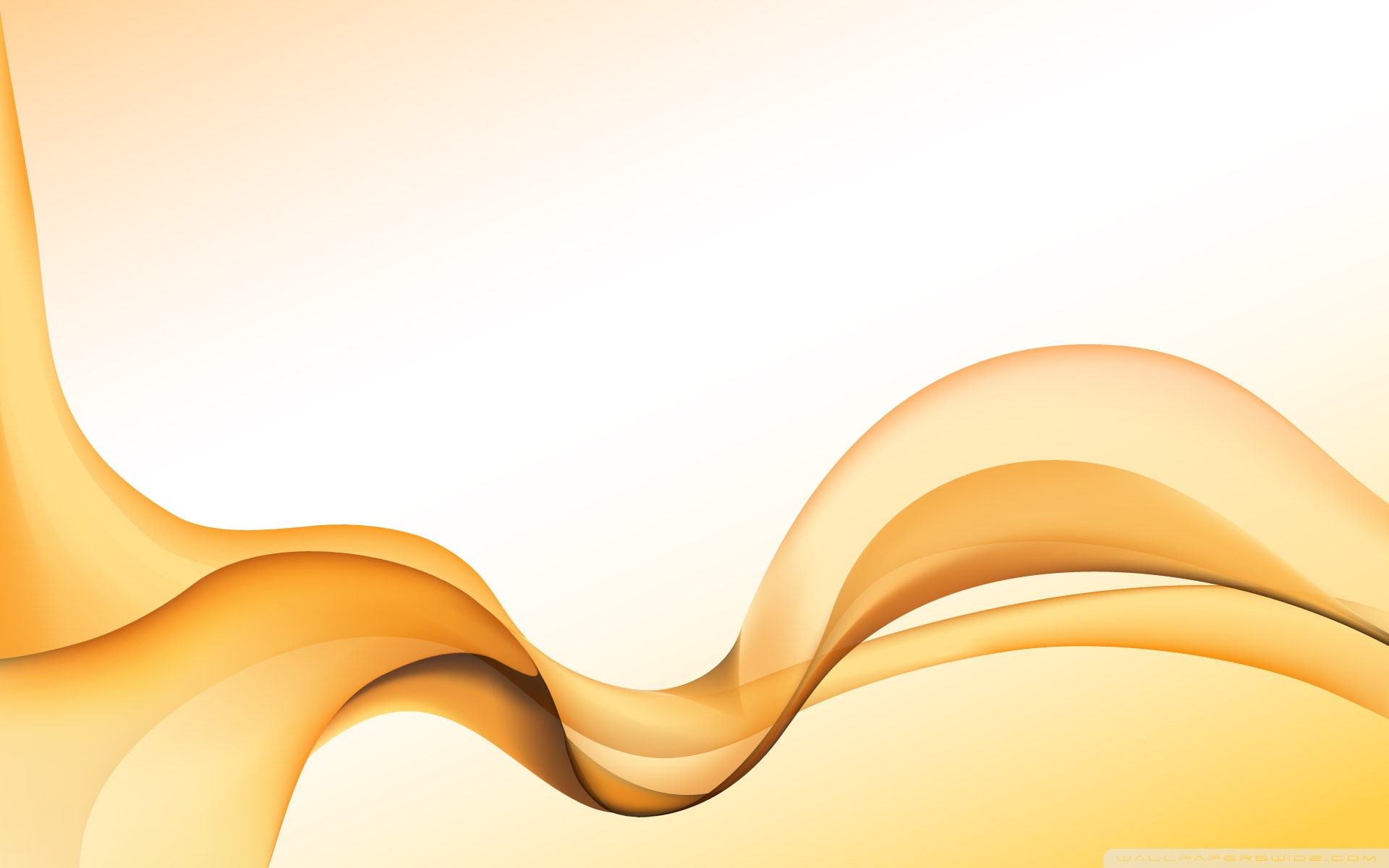 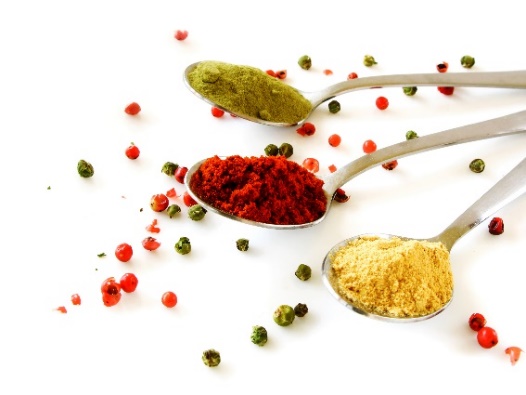 VOCATIONAL COLLEGE OF HOSPITALITY AND TOURISM MARIBOR
25th generation of students
2 study programs: 
HOSPITALITY & TOURISM
WELLNESS MANAGEMENT

LARGEST INTERNATIONAL EVENTS SO FAR HOSTED BY US:
EURHODIP ANNUAL CONFERENCE „BACK TO THE ROOTS“ 2013
GEORGES BAPTISTE CUP 2015
AEHT YOUTH PARLIAMENT 2023
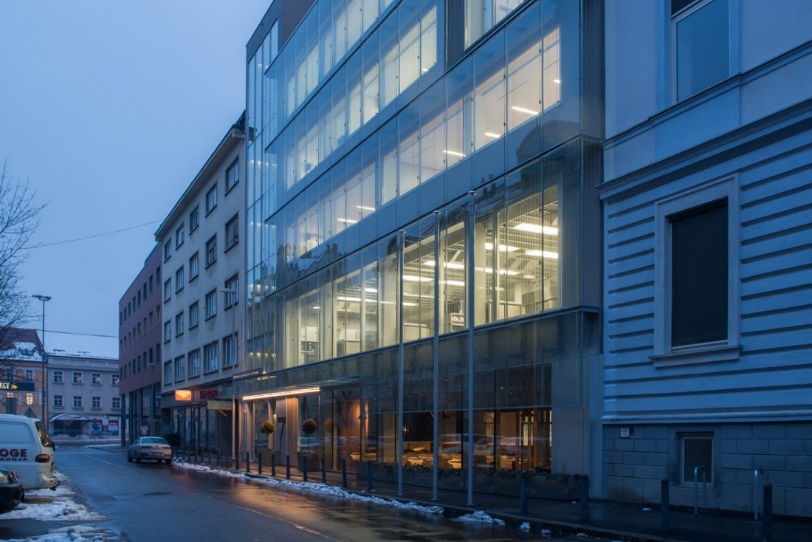 48 PARTICIPANTS26 SCHOOLS15 COUNTRIES
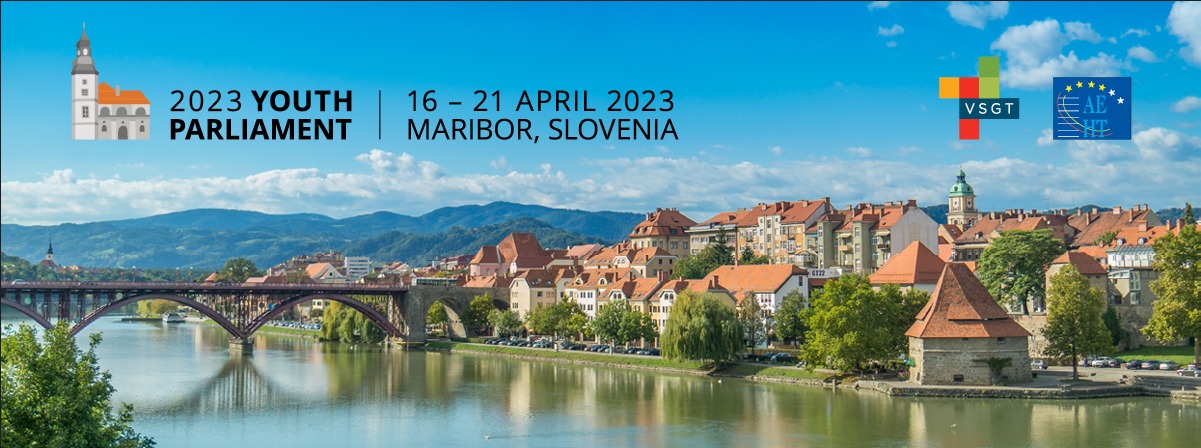 INCLUSION AND DIVERSITY IN HOSPITALITY EDUCATION
MAIN TOPIC: 
Inclusion and diversity(I&D) values and policies, present within Europe (industry and schools)
I&D in the culinary sector where significant socio-economic and gender imbalances are highly problematized. 
practical value of D&I for culinary VET providers – workshop debates
Promotion of diversity of culinary professions – poster presentations and WS debates
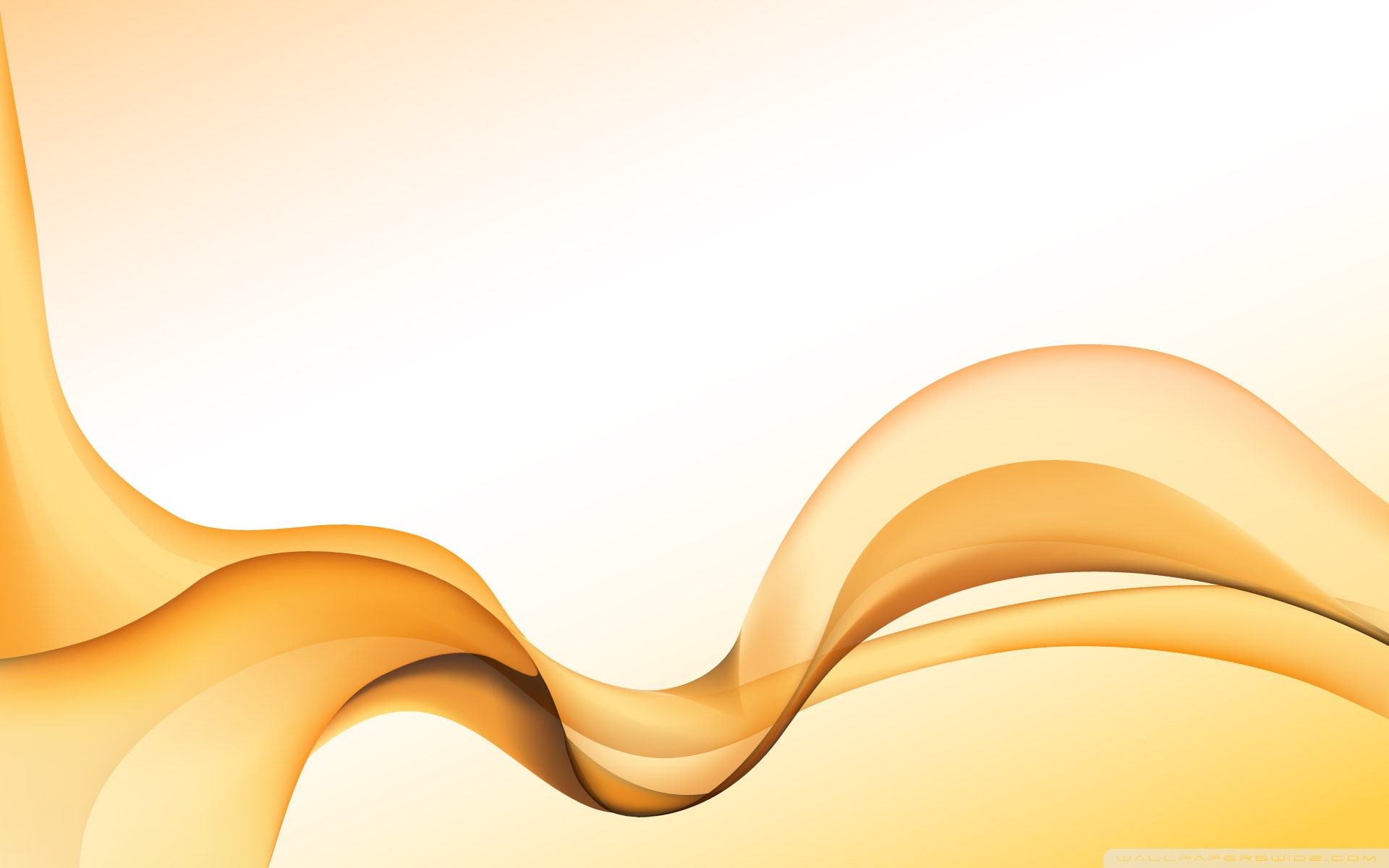 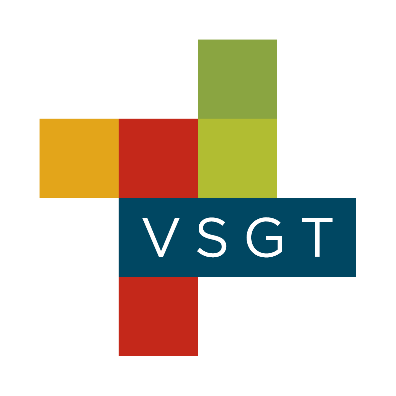 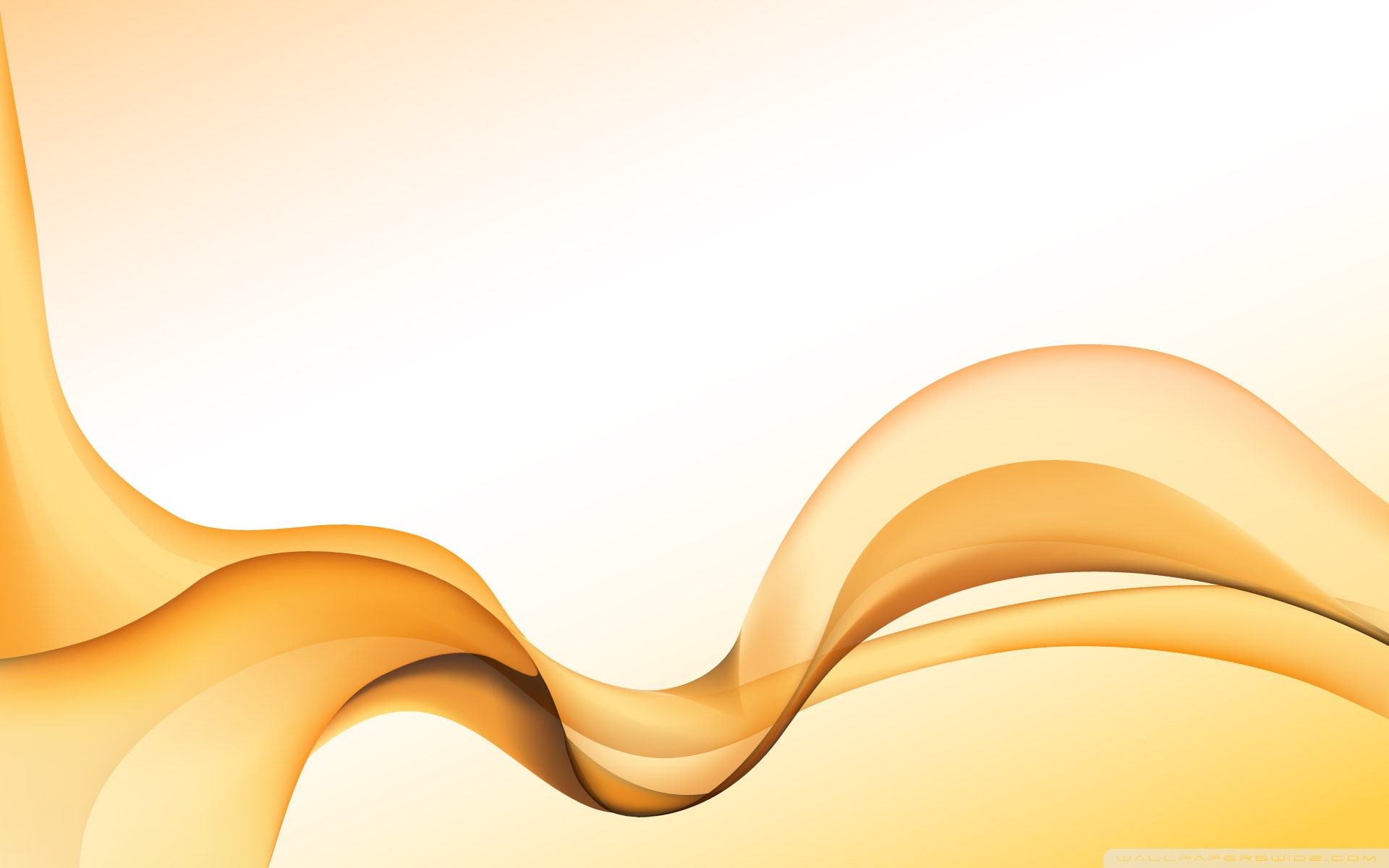 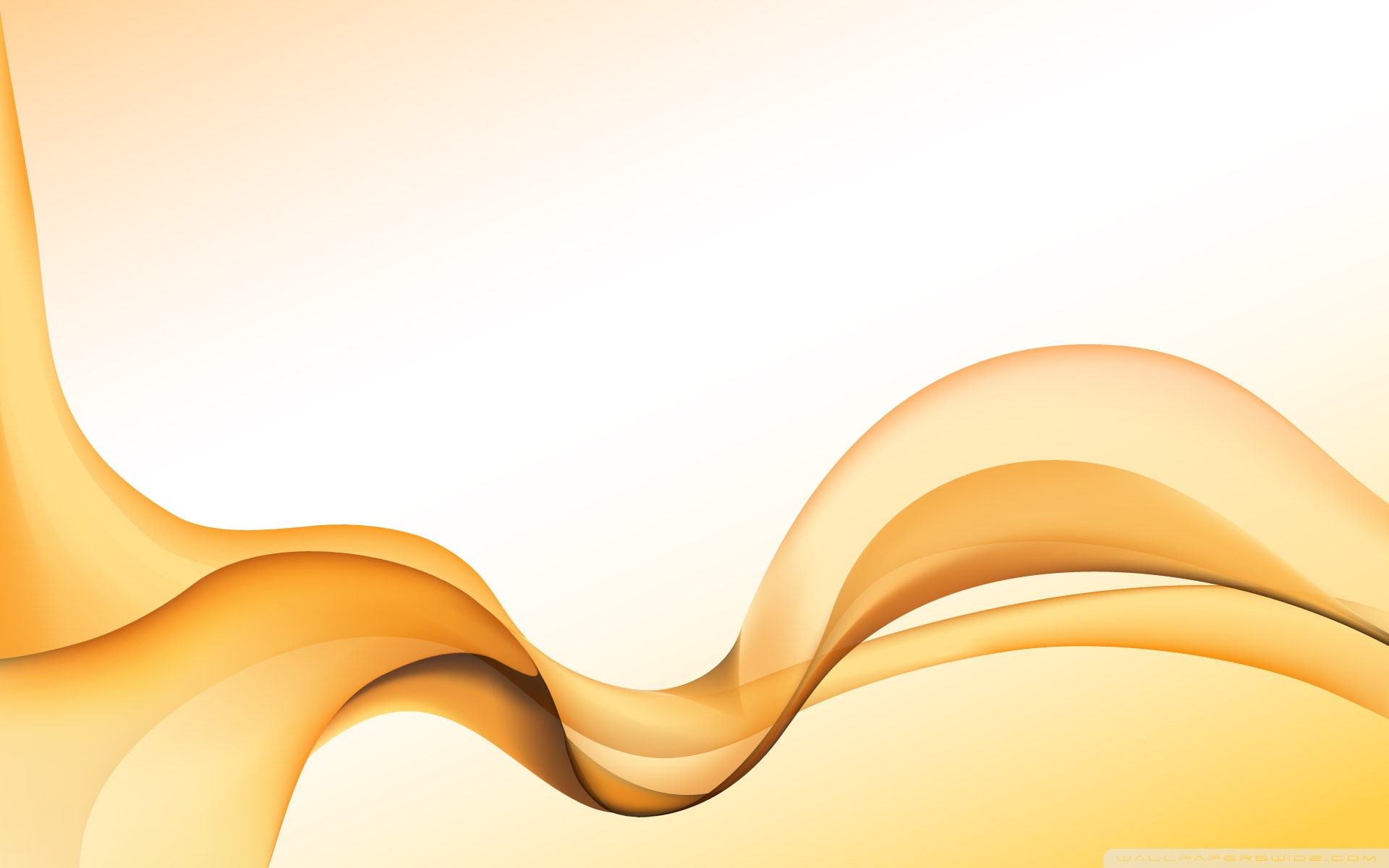 HEG SEMINAR – QUICK OUTLINE
07 – 10 May 2024
Tuesday, 7 May – arrival of participants and evening reception
Wednesday, 8 May – full day presentations, workshops and round table
Thursday, 9 May – DAY OF EUROPE – field trip to Ljubljana
Friday, 10 May – morning departures (a) or (b) additional sightseeing programme
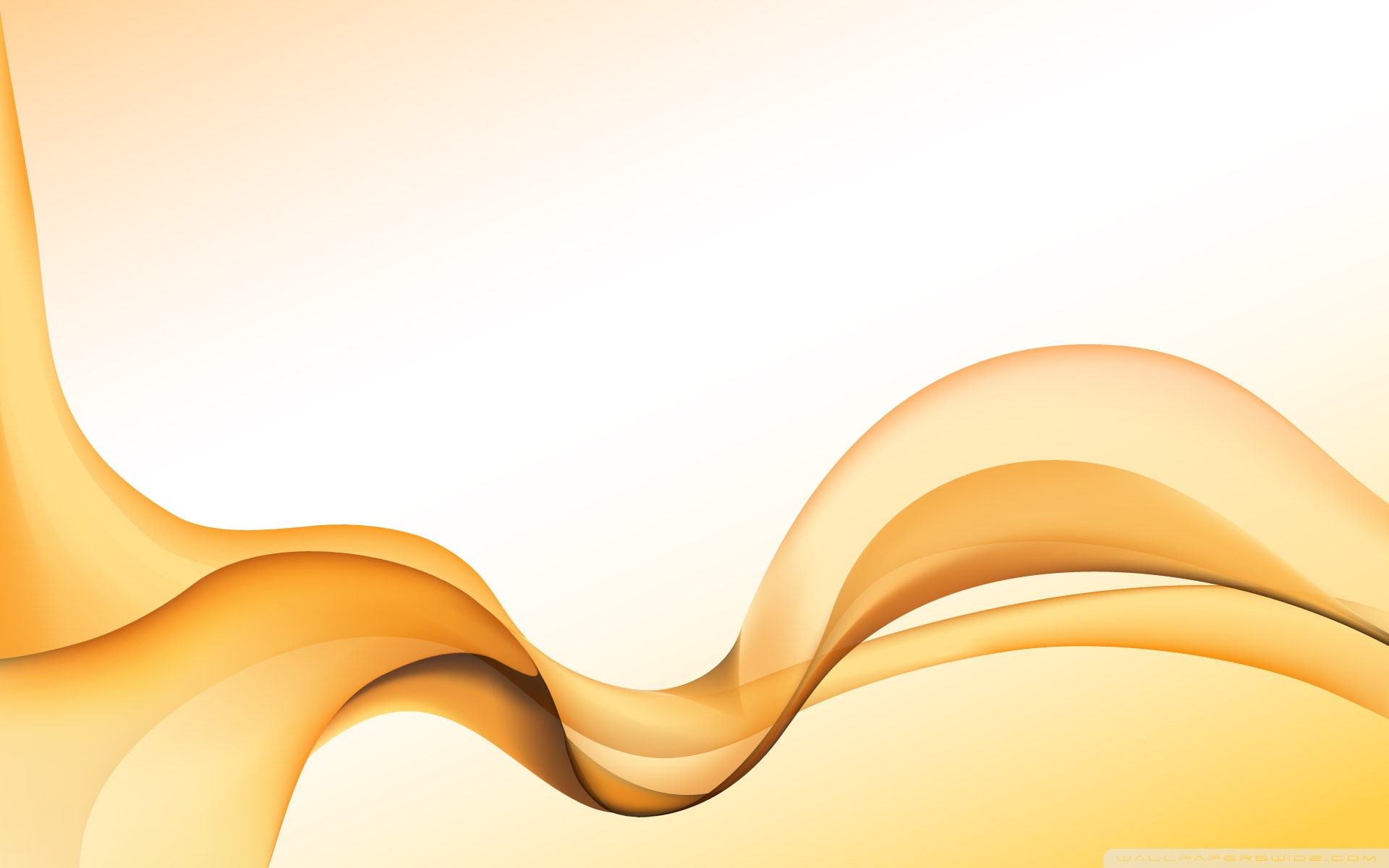 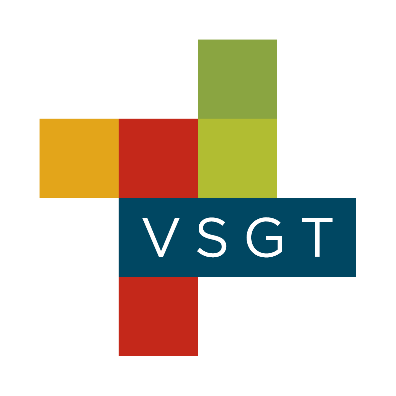 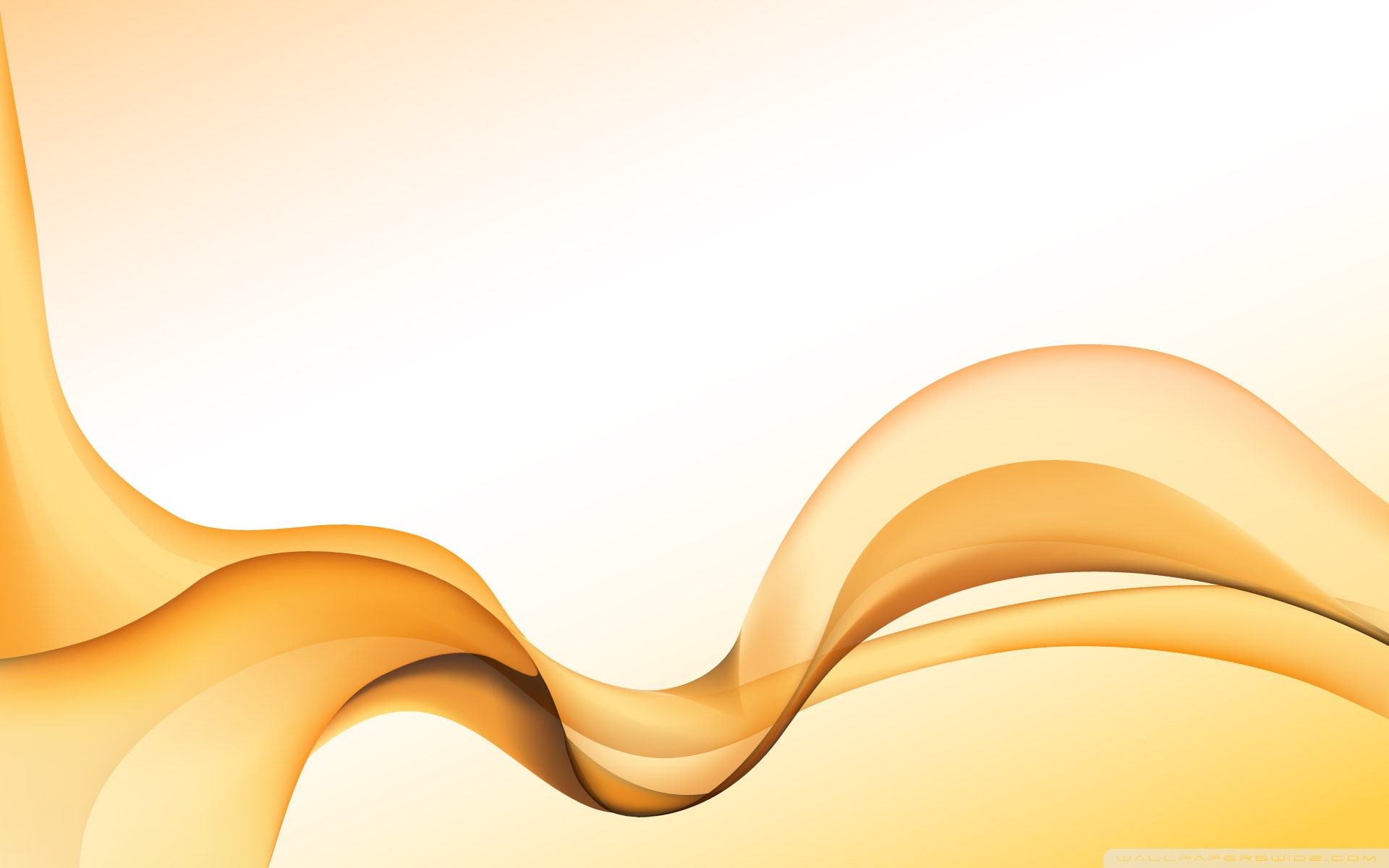 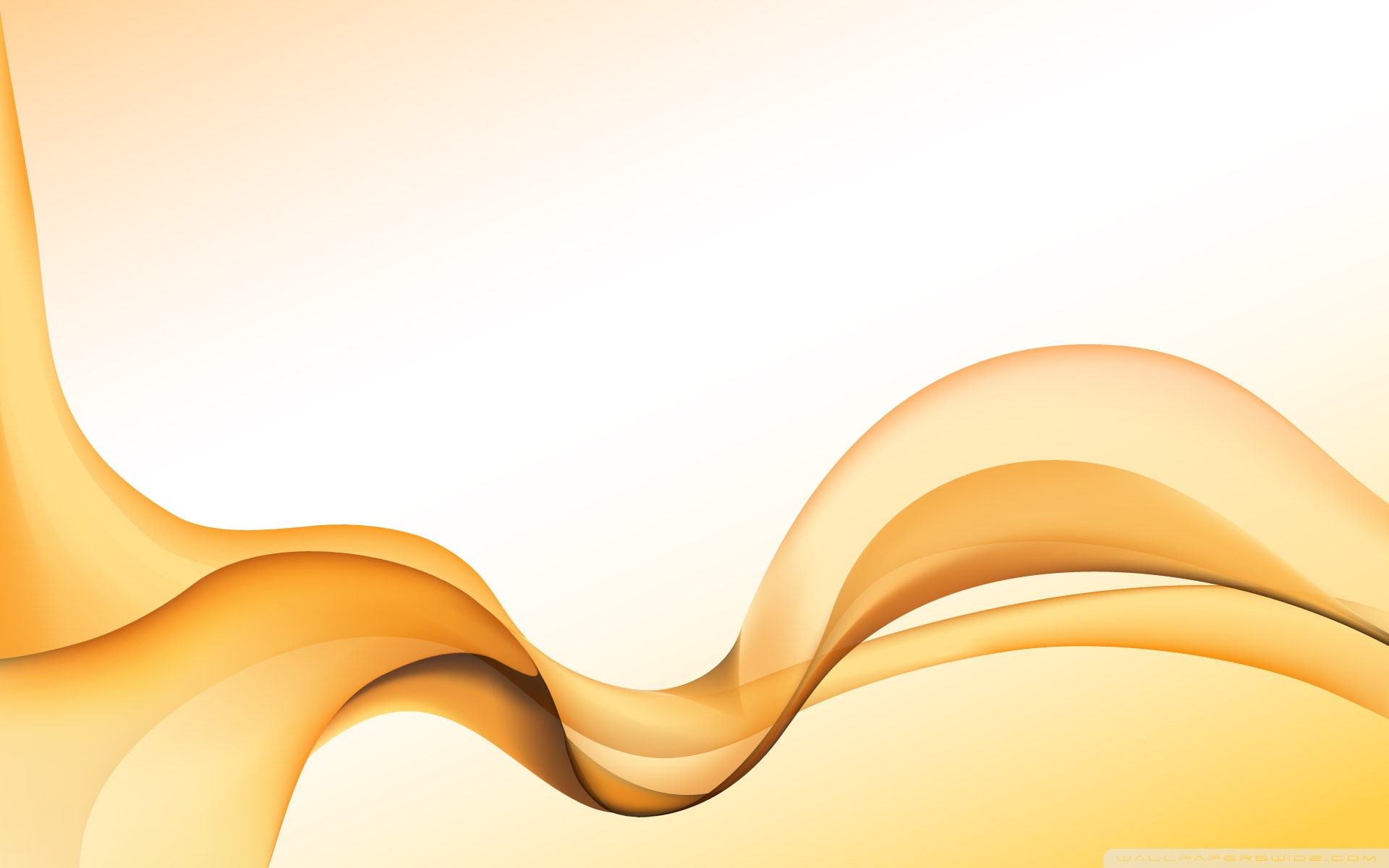 HEG SEMINAR 
WEDNESDAY PROGRAMME
09:00	Opening and welcome speeches
09:15	Plenary session: Challenges and inclusion
09:30	Inclusion in vocational schools and colleges: and  		example from Spain & debates
*** coffee break ***
10:45	round table and debates: a view of the industry 		and schools
12:30 	lunch break
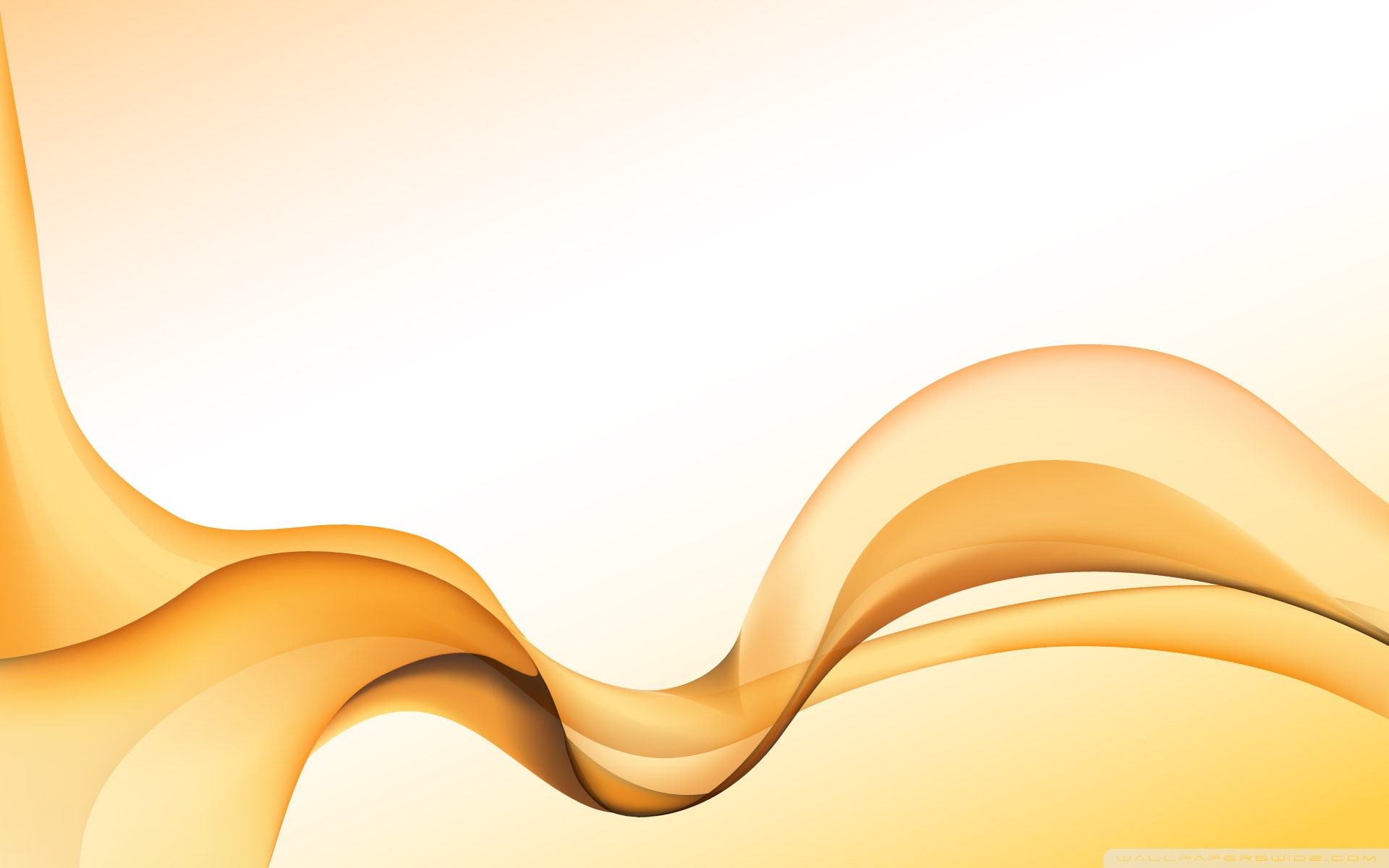 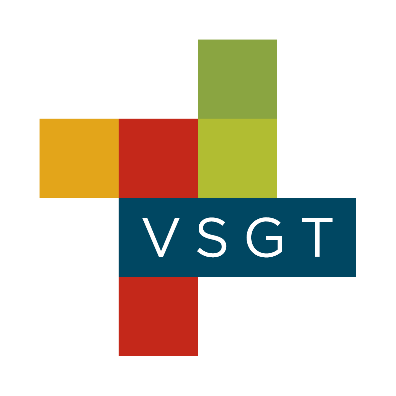 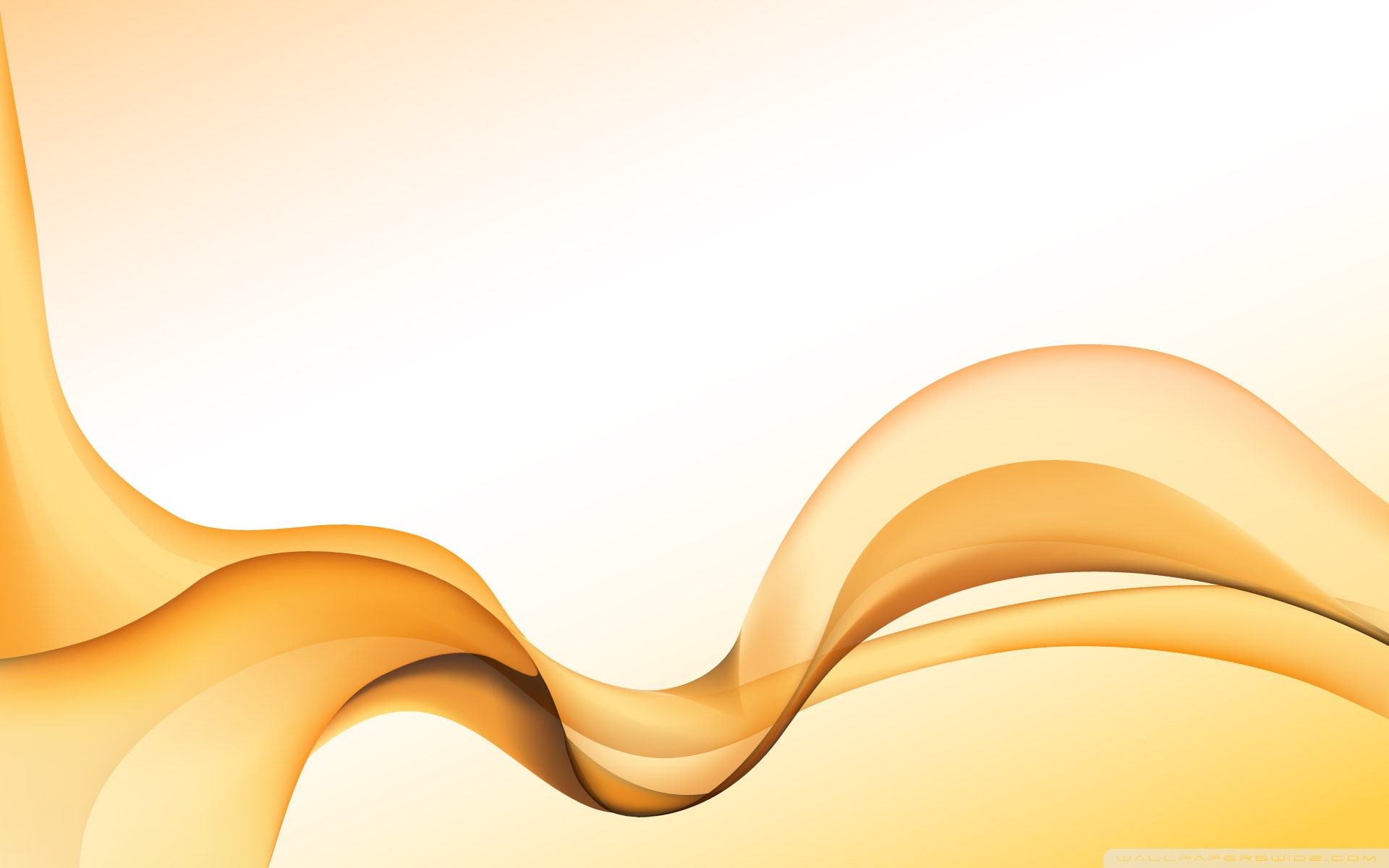 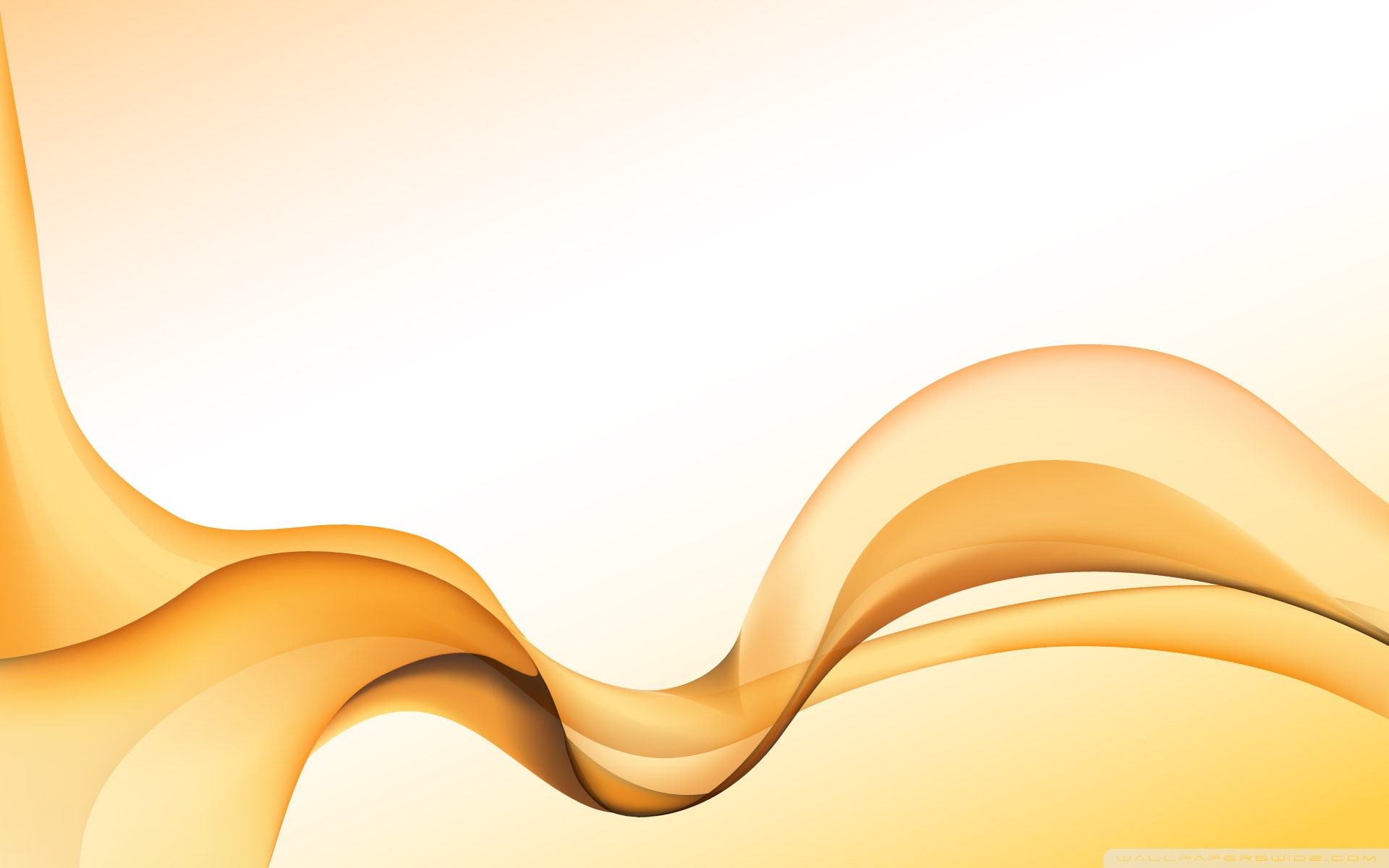 HEG SEMINAR 
WEDNESDAY AFTERNOON
WORKSHOPS
14:00 – 15:30	WS1: Wellness education and skills (lead: Milena Mojzes, Terme Ptuj, Director GH Primus 
Opening and welcome speeches

*** coffee break ***

16:00  – 17:30	WS2: Sustainable skills in hospitality and tourism (lead-in: EcoSME and FoodTouristic E+projects)
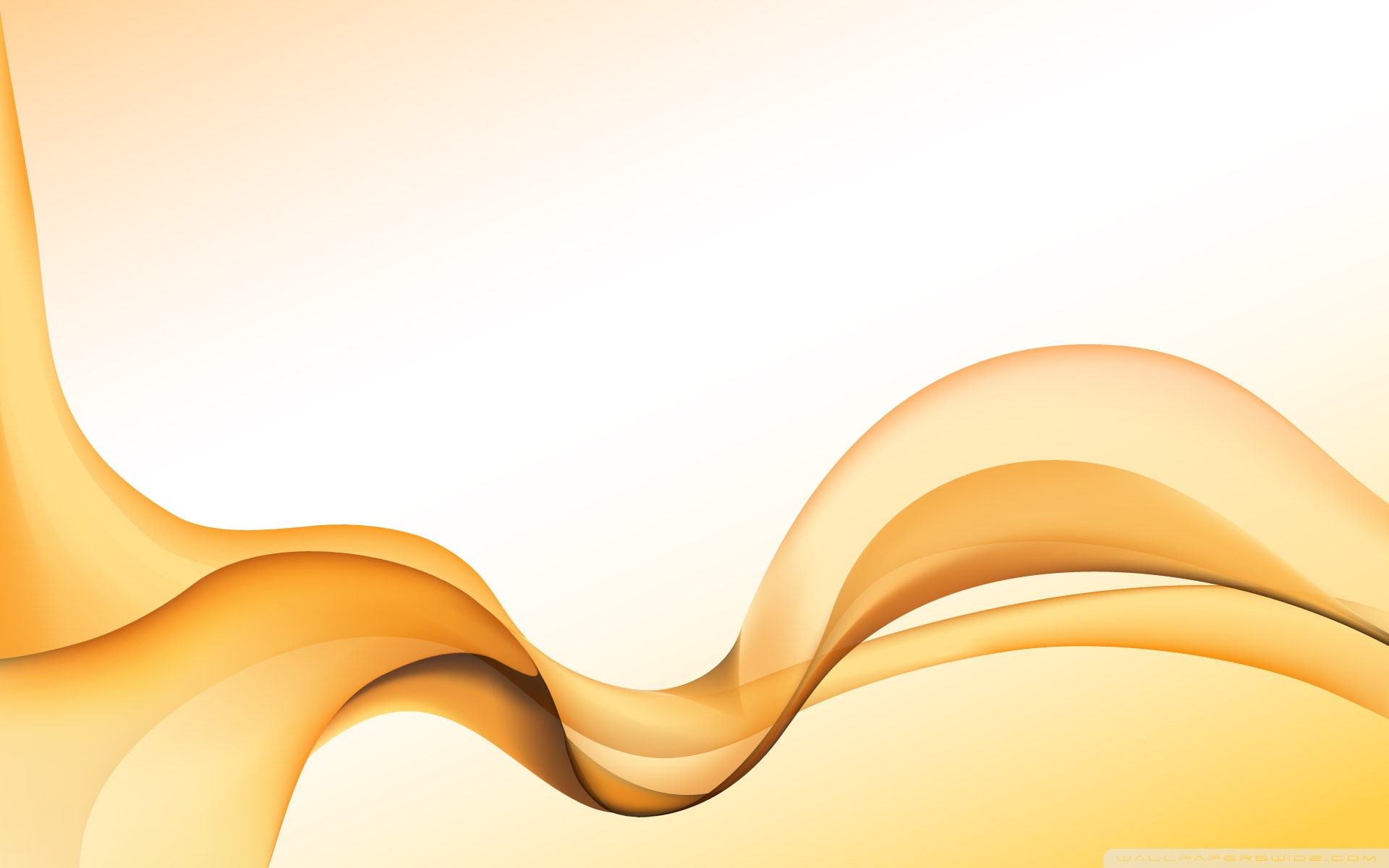 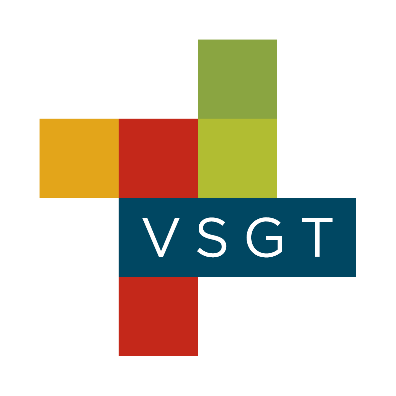 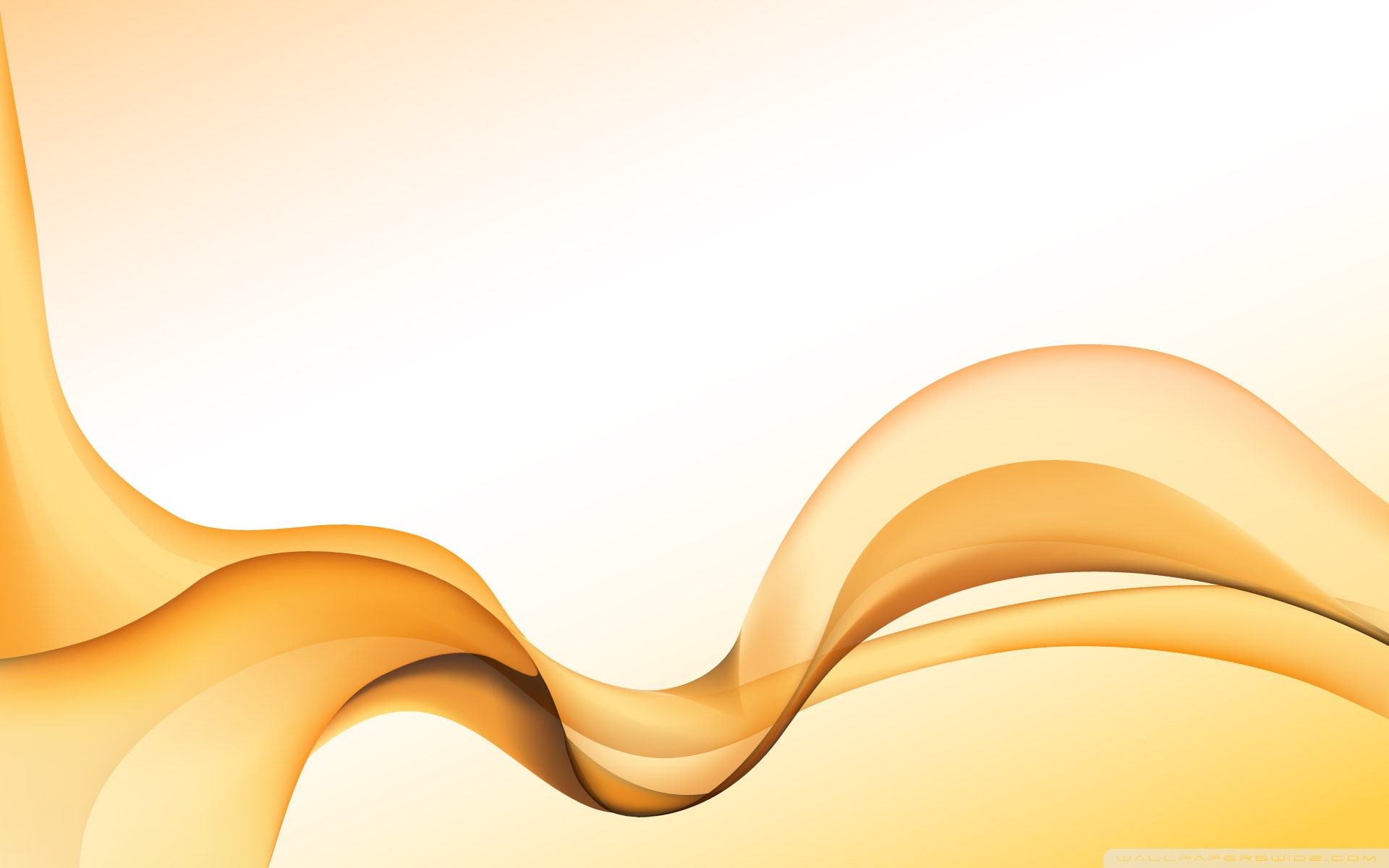 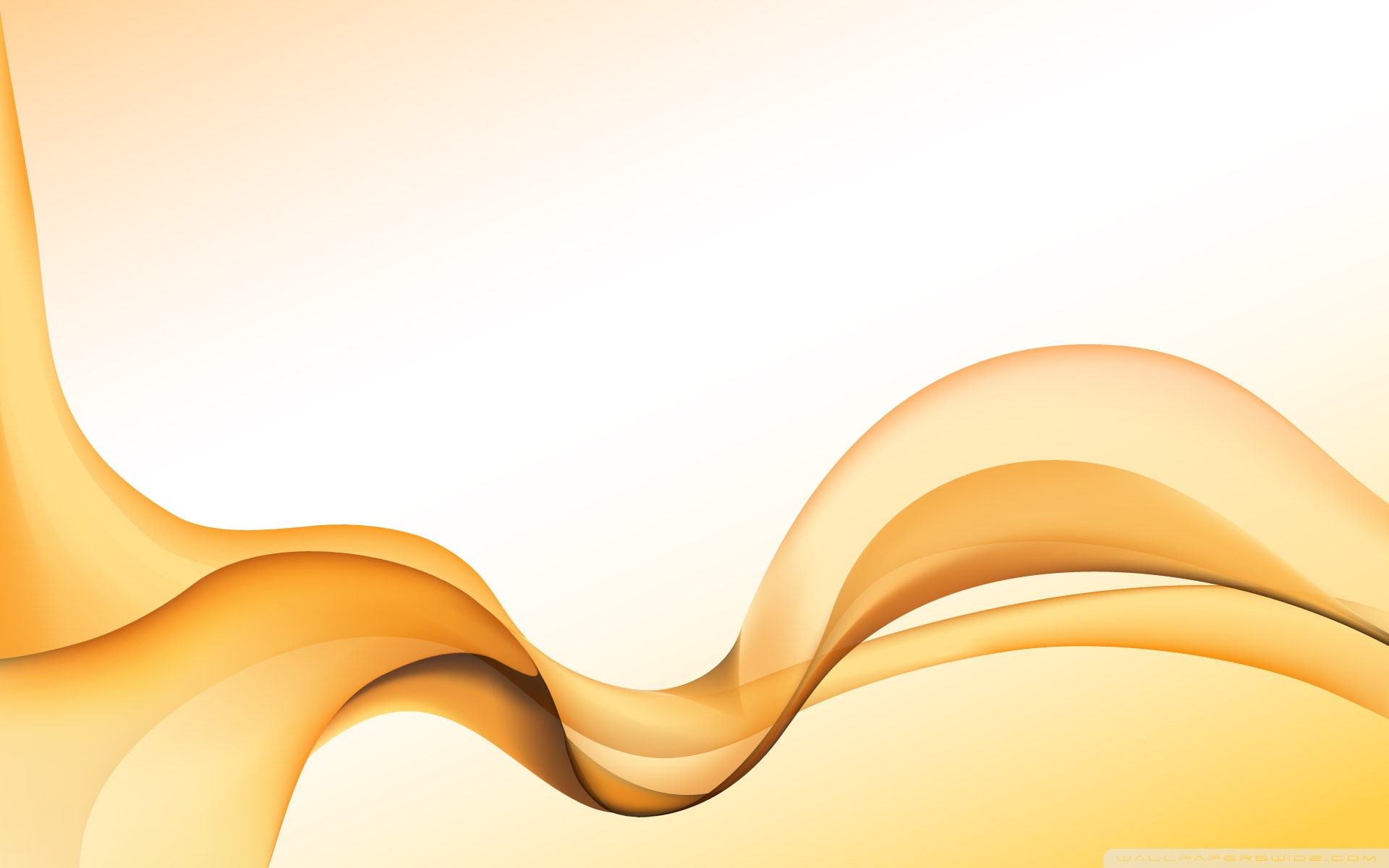 HEG SEMINAR – 
POSTER PRESENTATIONS
POSSIBILITY OF POSTER PRESENTATION DURING THE BREAKS:
10:30
13:30 – 14:00
15:30 – 16:00
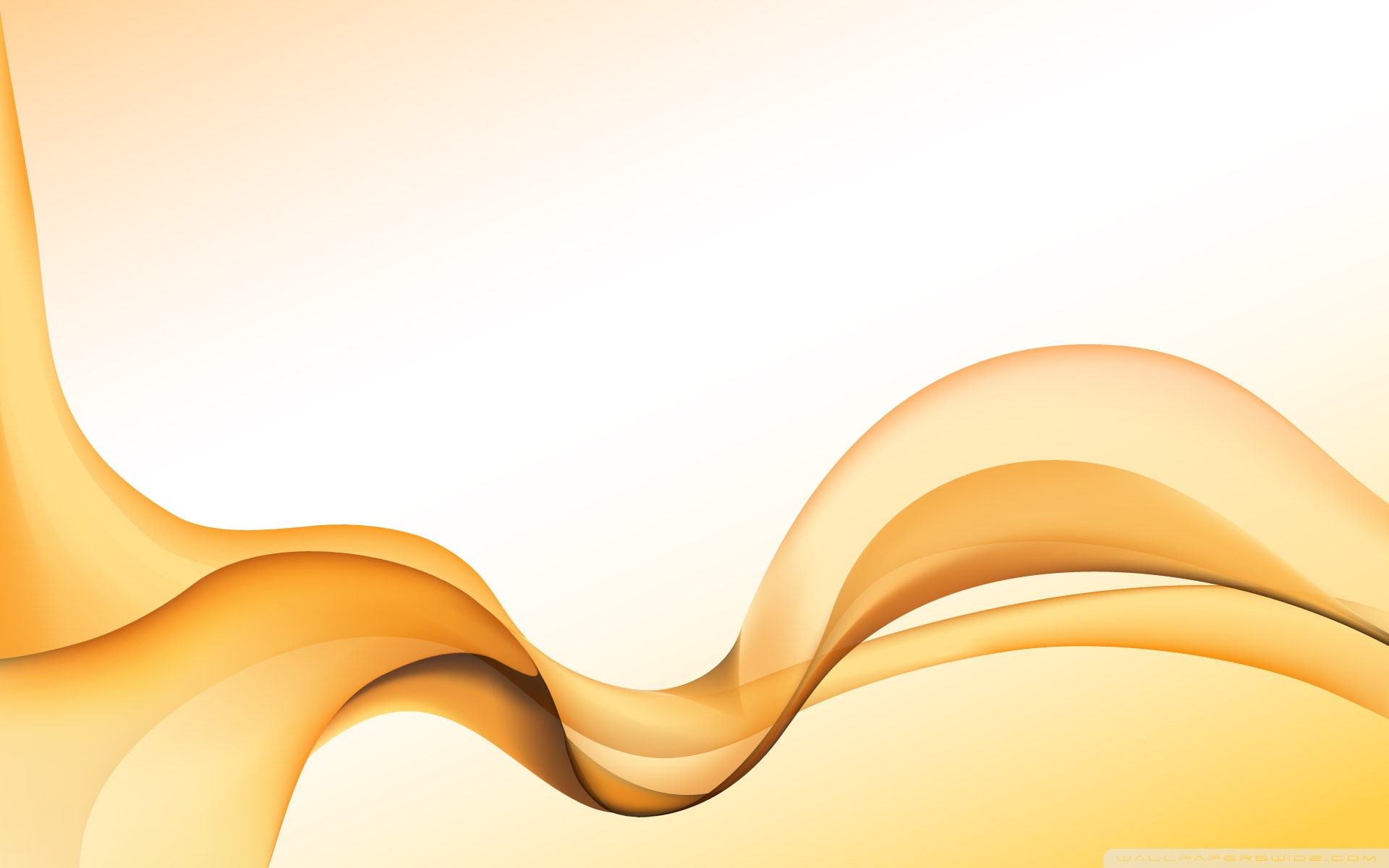 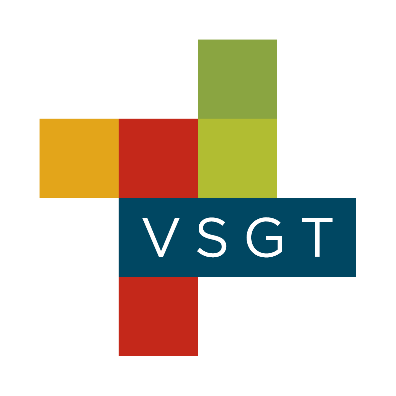 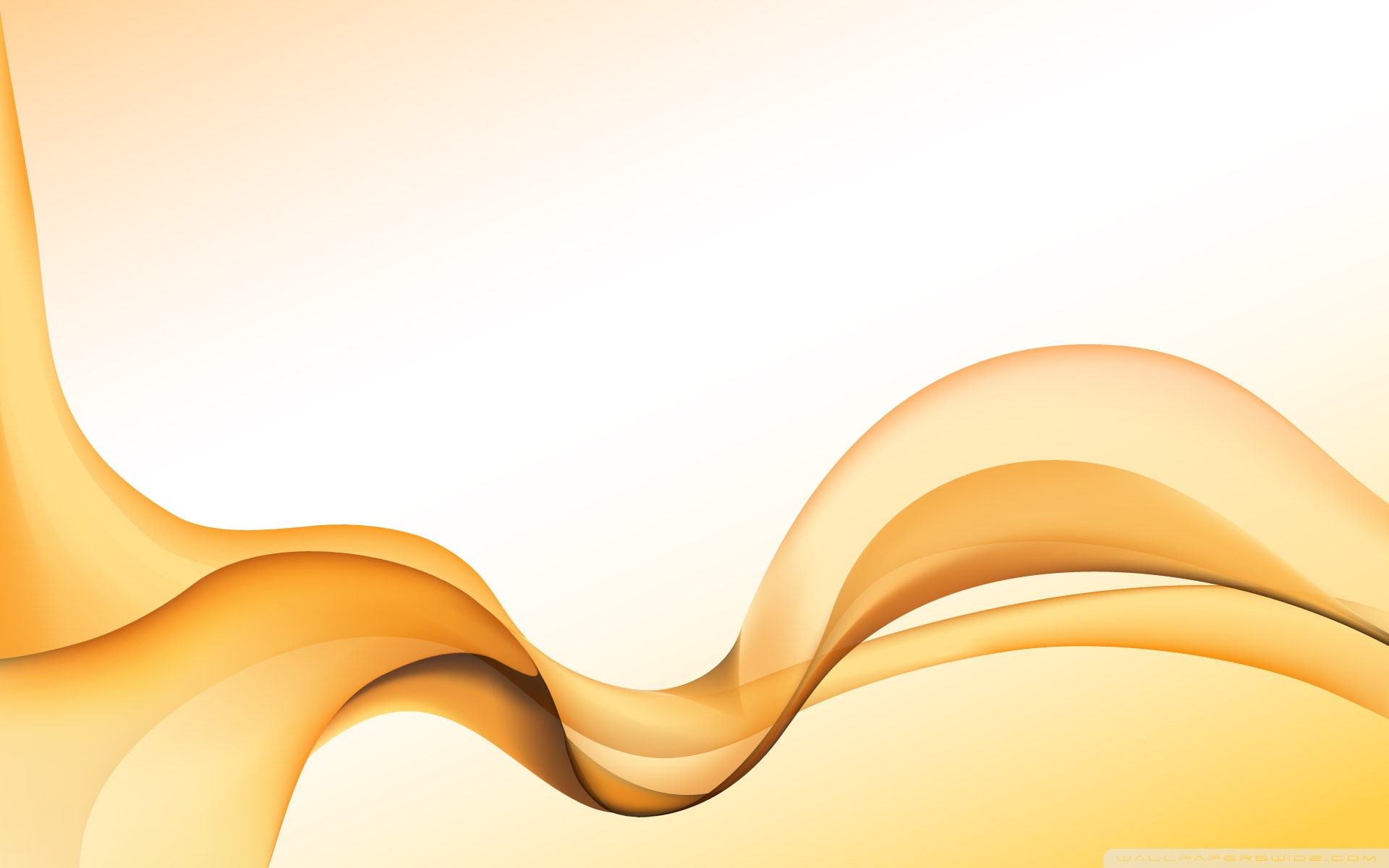 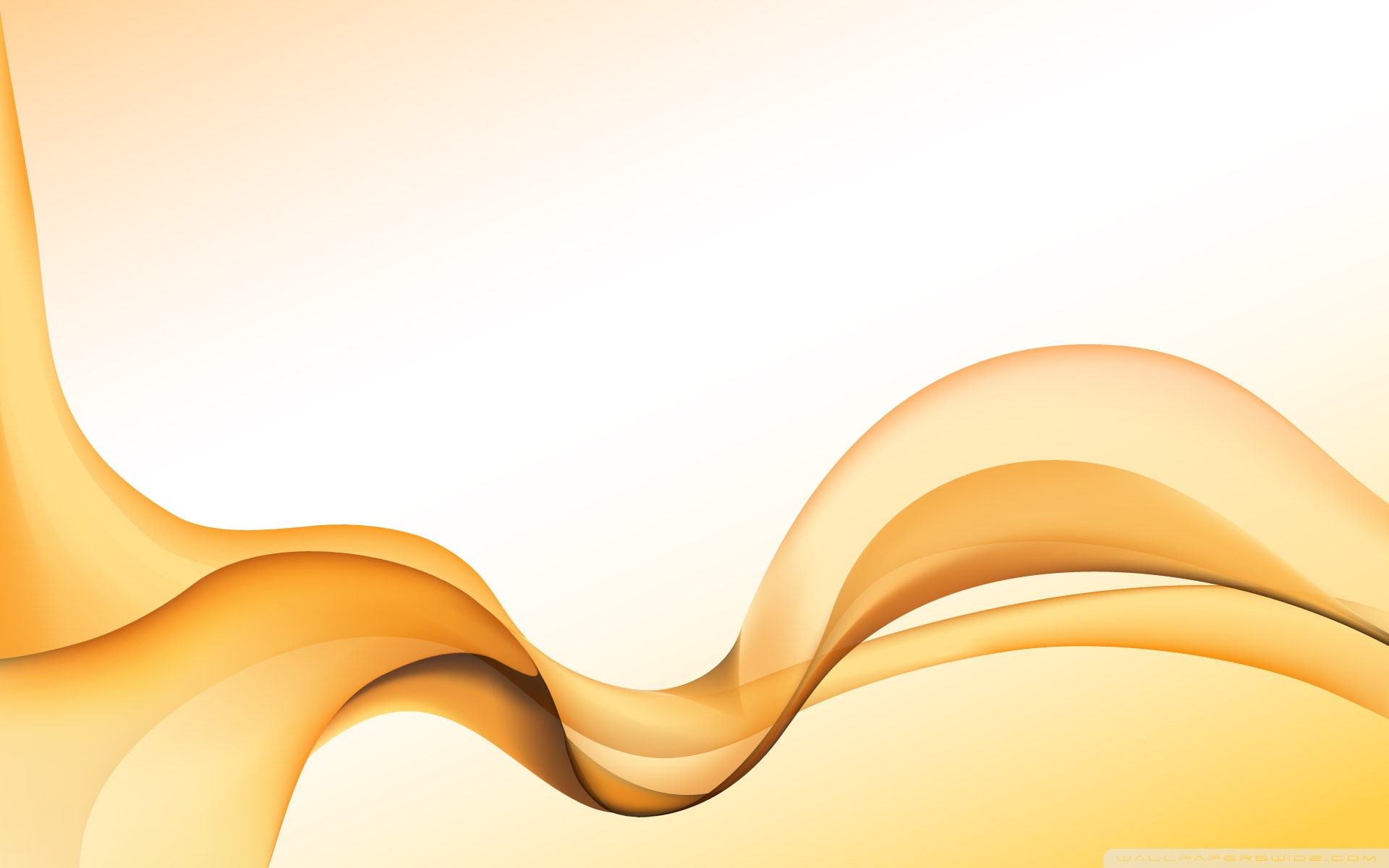 HEG SEMINAR – 
THURSDAY 9 MAY – EUROPE DAY
08:00 	DEPARTURE TO LJUBLJANA
10:00	VISIT TO THE EU COMMISSION HOUSE 
12:00	MEET WITH AMBASSADORS (TBA)
13:30	LUNCH IN LJUBLJANA @ Druga violina, a very special restaurant employing several people with special needs. It serves traditional Slovenian dishes
15:00	Free-time in Ljubljana
17:00	Departure to Maribor
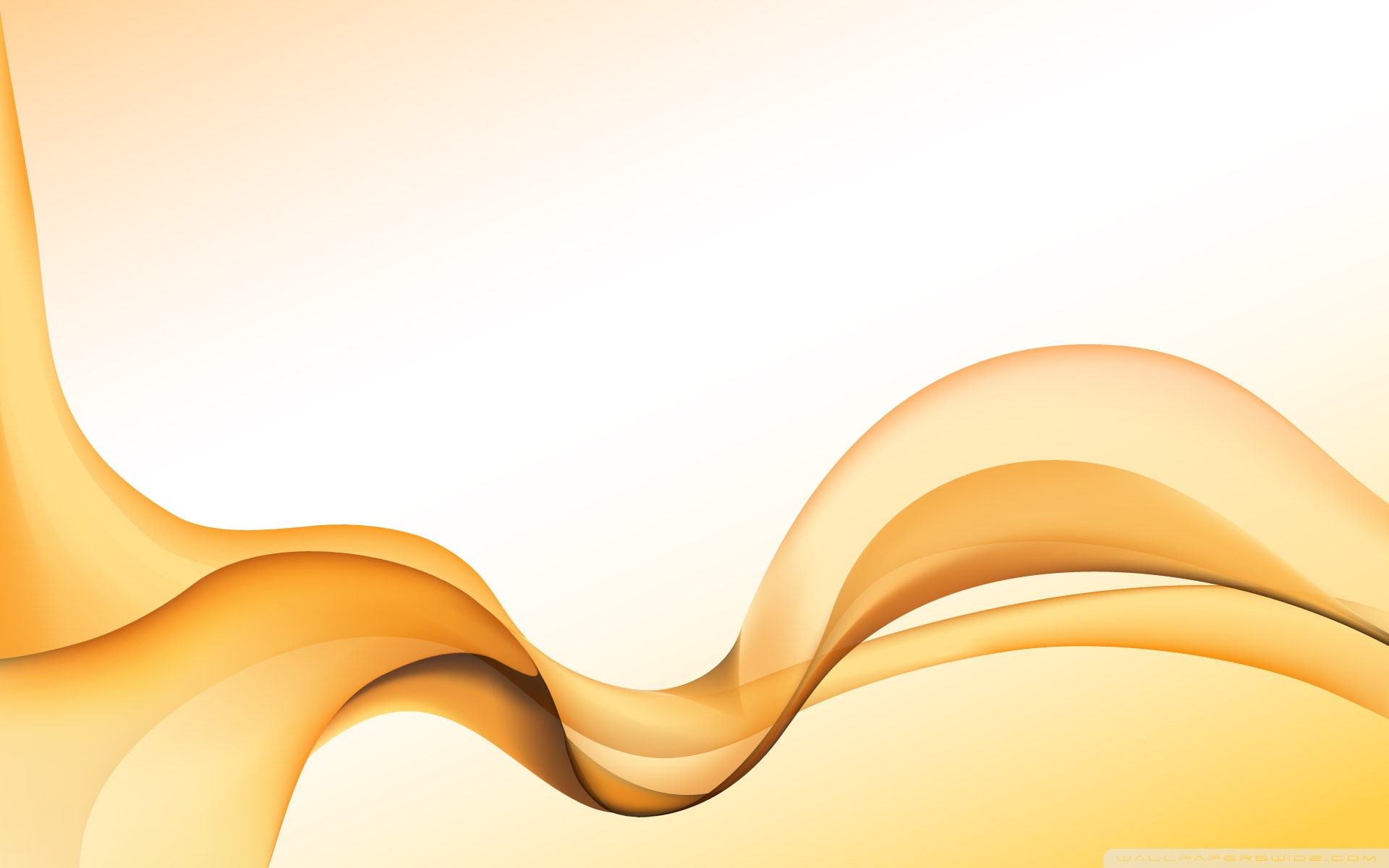 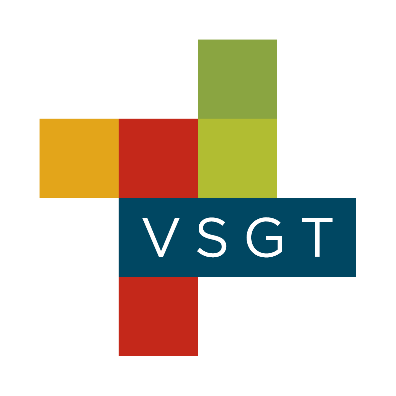 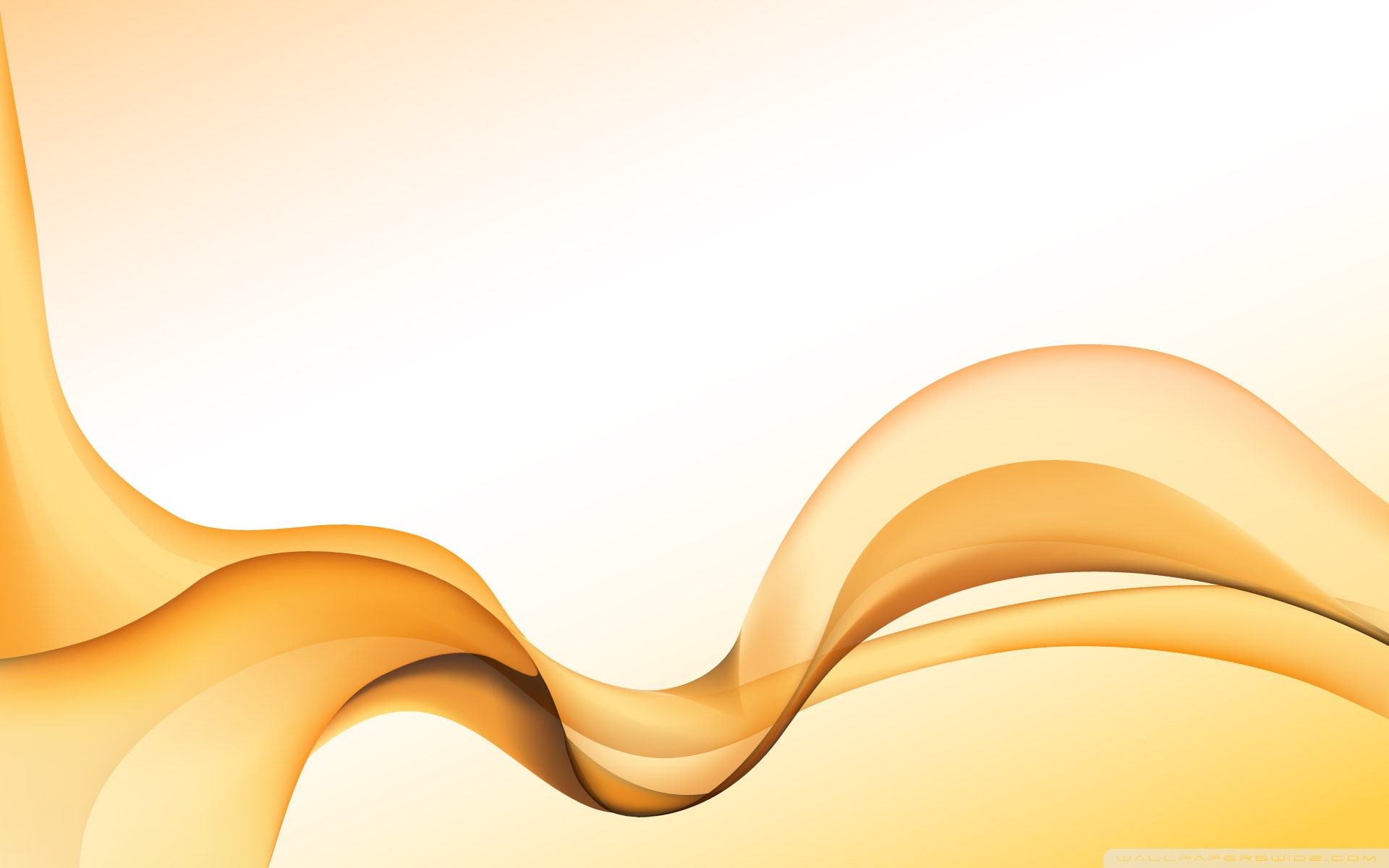 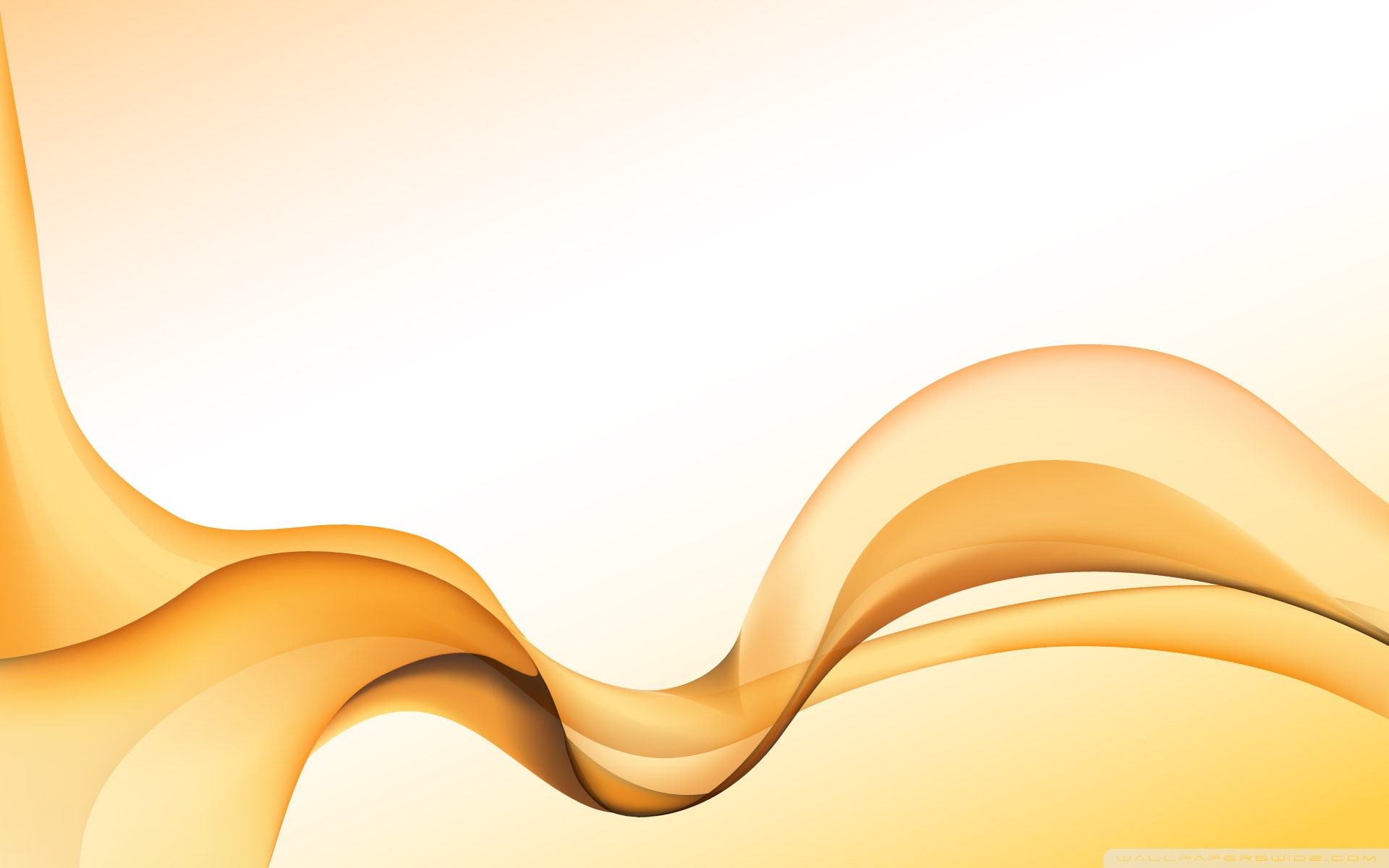 Sectoral Skills’ Development
The health and wellness trend has continued to grow across Europe as more individuals realize the importance of leading a healthy and active lifestyle.The main challenge in the further development of the wellness tourism in response to the growing interest of tourists, as well as of the demand for wellness packages that include diversity of services is availability of qualified staff.WeSkill project seeks to equip VET students and adults/employees from the sector with the needed skills, competences, modern training and didactic tools, thus to make wellness and spa tourism sector more appealing, sustainable, advanced and competitive in the EU area.
MORE ON WORKSHOP 1
SKILLS DEVELOPMENT IN THE WELLNESS SECTOR
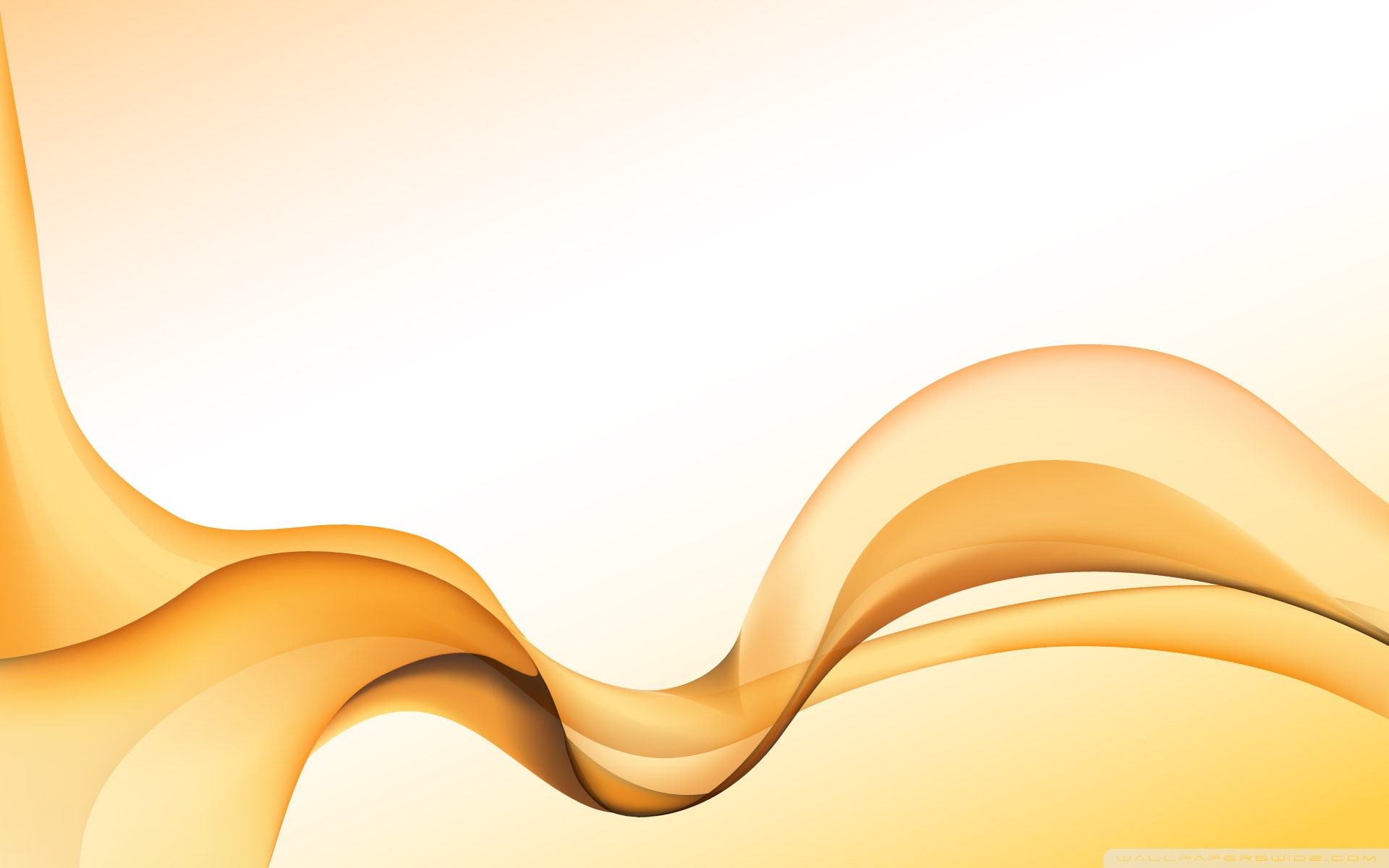 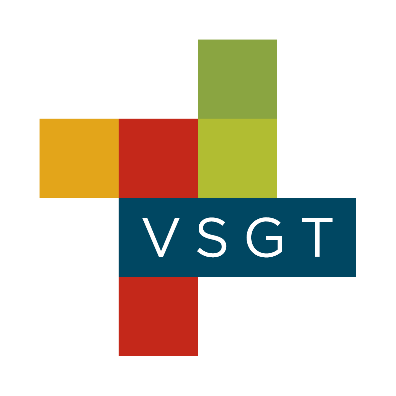 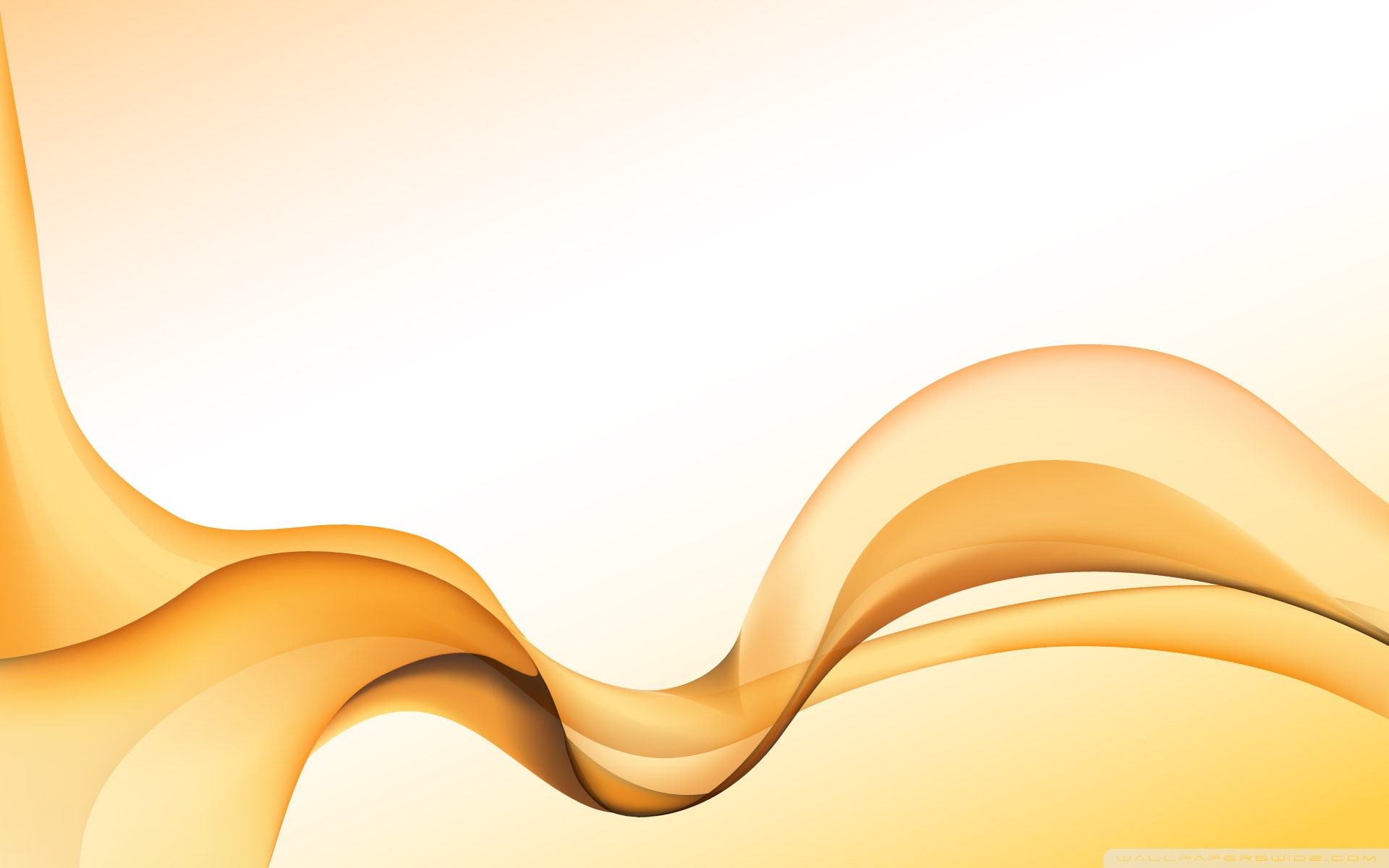 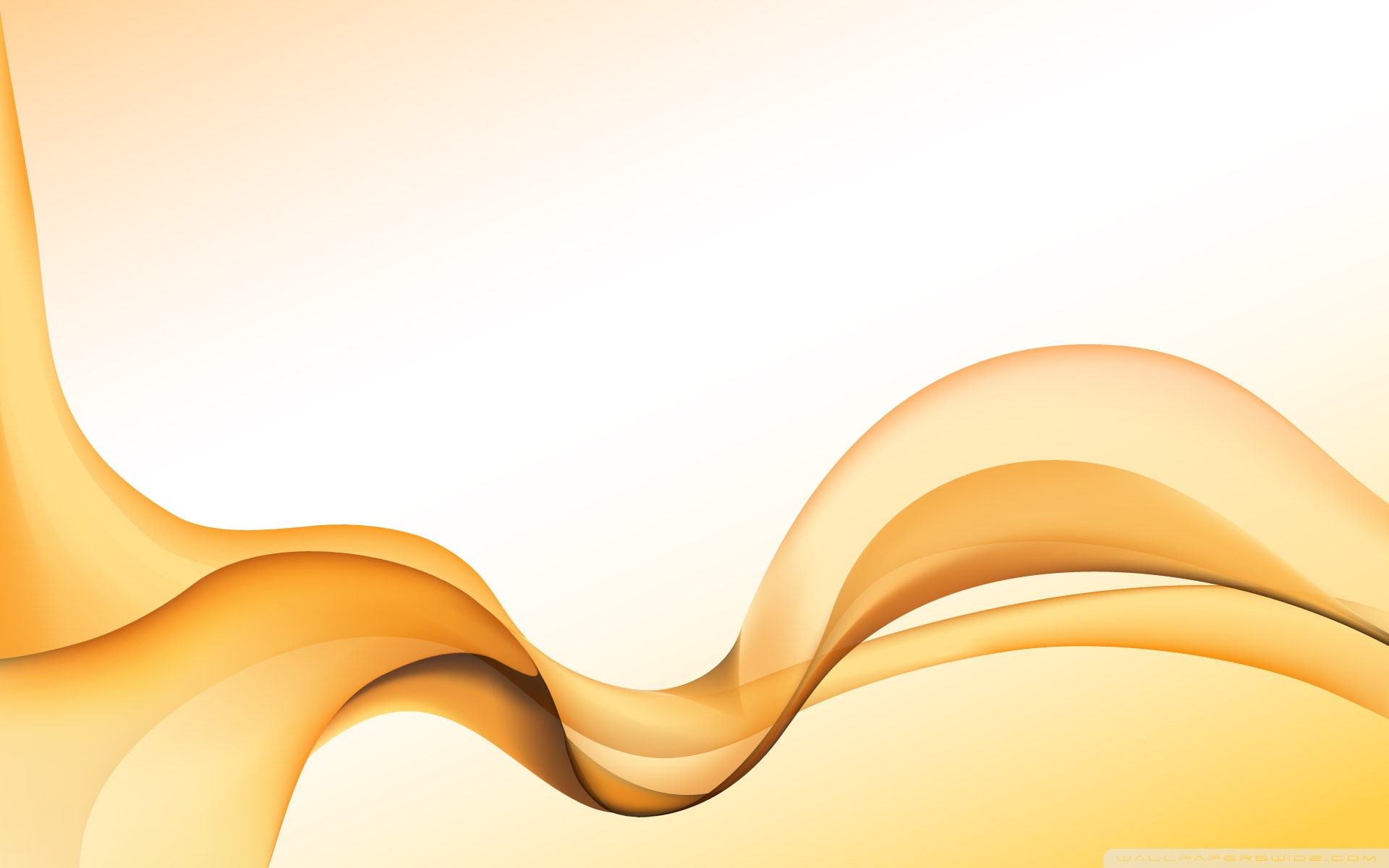 MORE ON WORKSHOP 2
SUSTAINABLE SKILLS IN HOSPITALITY AND TOURISM
Debate about post-Covid 19 sustainability challenges and skills needs of hospitality SME staff / Presentation of transferable good practices to be integrated into the training programme or consulted separately in order to make more informed and sustainable business decisions and strengthen resilience / Attractive and multilingual training programme and hands-on practical easy to use learning resources/toolbox for SME staff, academics/educators that will lead to the uptake of sustainable practices that benefit businesses and their local ecosystem, the community as well as the environment / Create and animate a network community of sustainable hospitality businesses across the partner countries which can be rolled out across Europe and lives on after the end of the project.
Vocational College for Hospitality and tourism Maribor
SEE YOU IN MARIBOR IN MAY 2024tanja.angleitner-sagadin@vsgt.sijerneja.lesnik@vsgt.si